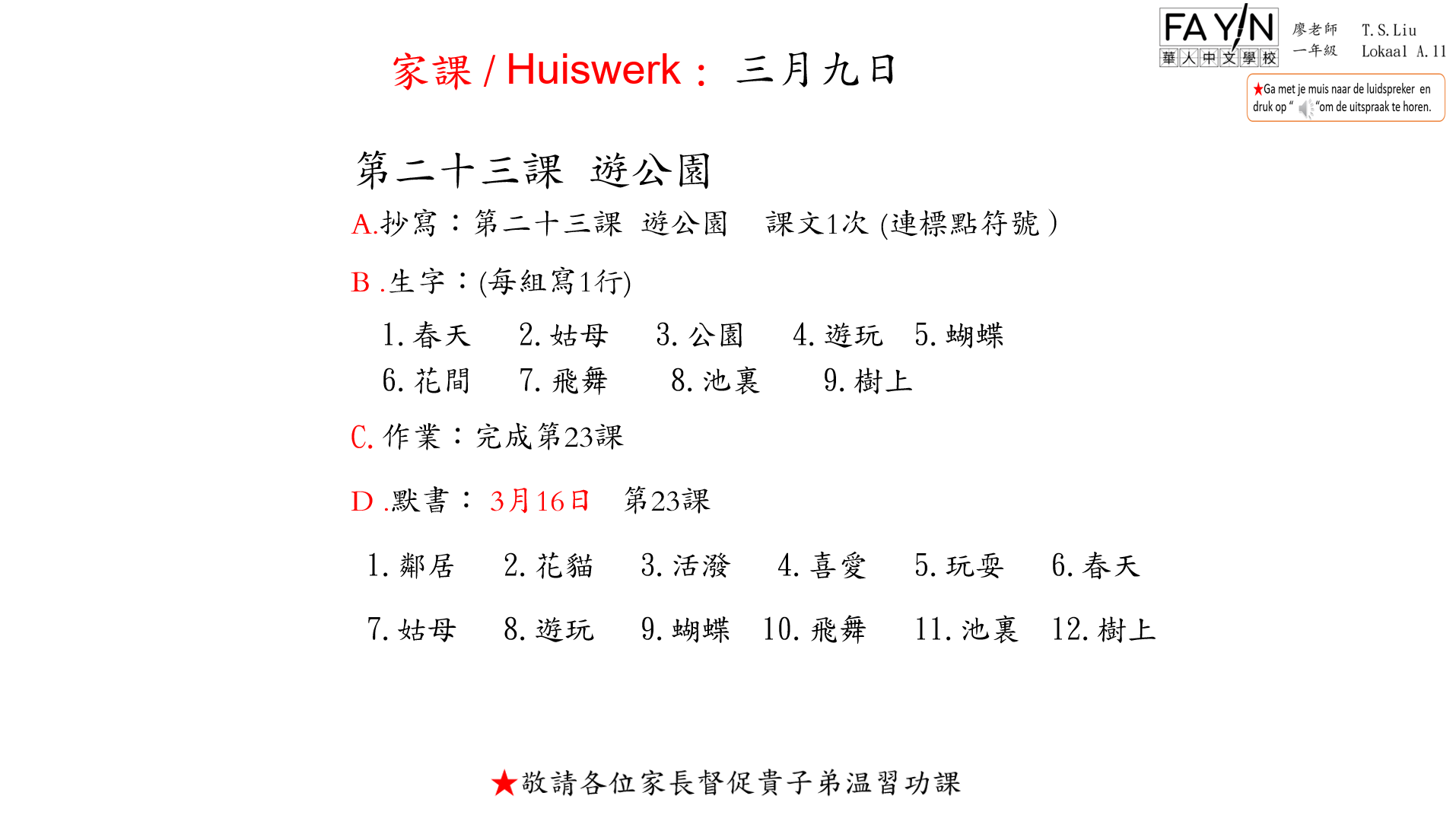 家課 / Huiswerk : 三月九日
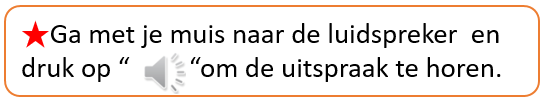 第二十三課  遊公園
A.抄寫：第二十三課  遊公園    課文1次 (連標點符號）
B .生字：(每組寫1行)
  1.春天   2.姑母   3.公園   4.遊玩  5.蝴蝶   
  6.花間   7.飛舞    8.池裏    9.樹上
C.作業：完成第23課
D .默書： 3月16日   第23課
 1.鄰居   2.花貓   3.活潑   4.喜愛   5.玩耍   6.春天     
 7.姑母   8.遊玩   9.蝴蝶  10.飛舞   11.池裏  12.樹上